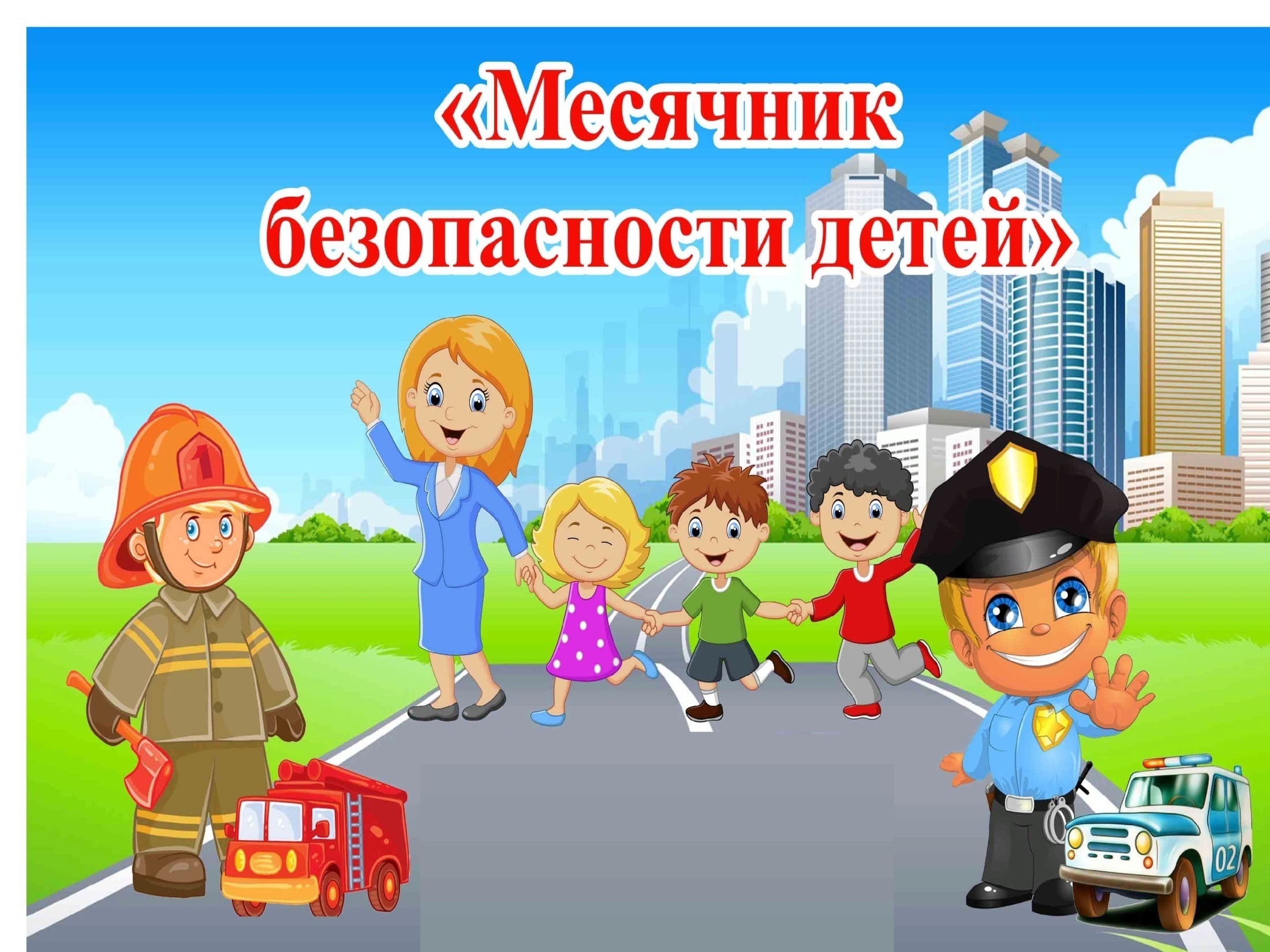 МБДОУ №4 детский сад «Ромашка»
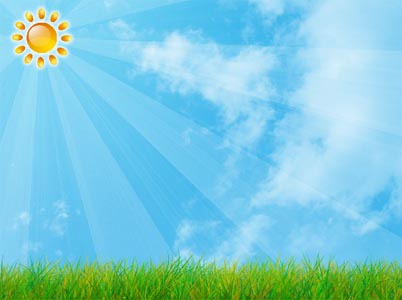 Работа по безопасности занимает особое место в воспитательно-образовательном процессе нашего МБДОУ №4 д/с «Ромашка». В детском саду были проведены мероприятия по безопасности, с целью повышения безопасности детей, совершенствования навыков безопасного поведения при угрозе и возникновению пожаров, дорожной безопасности и  антитеррористической безопасности.
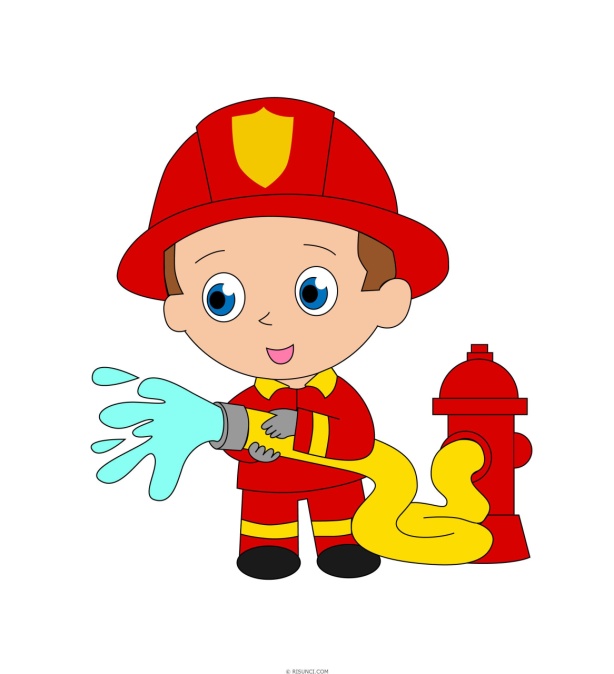 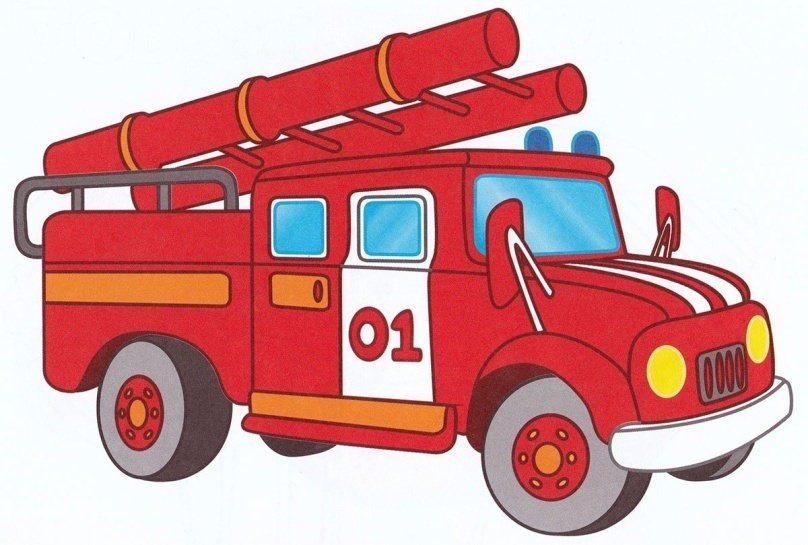 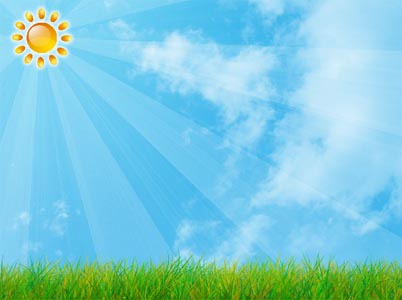 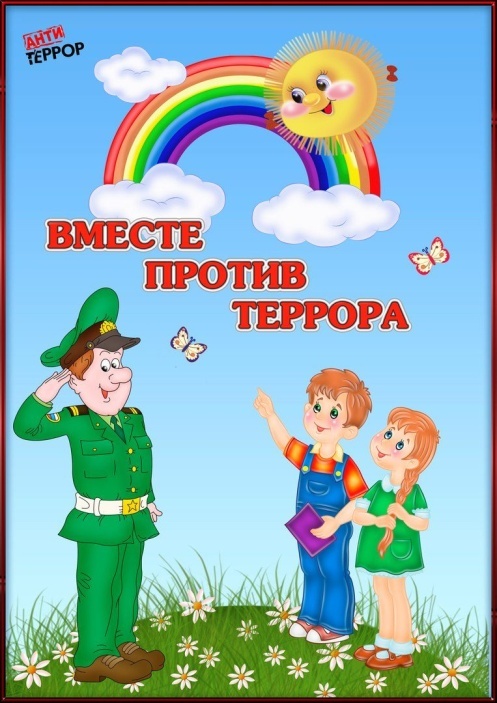 Цель:- Ознакомление воспитанников с правилами и нормами безопасного поведения для приобретения социального опыта.- Формирование ценностей здорового образа жизни, осознанного отношения к своему здоровью.
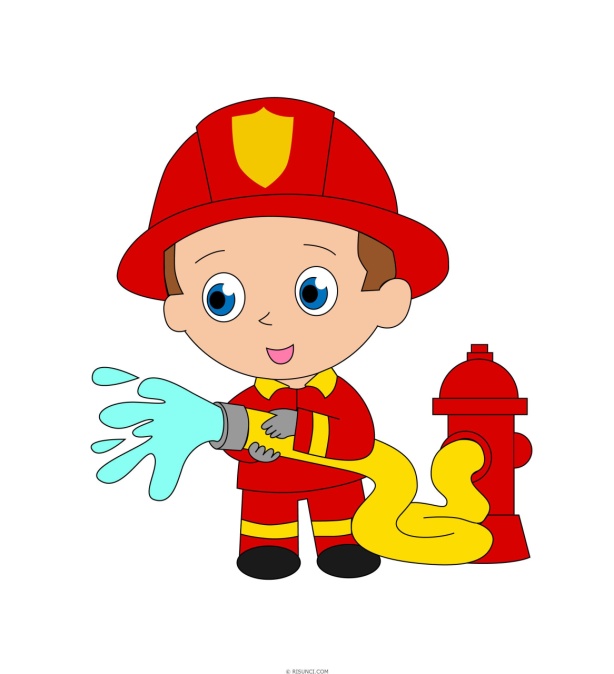 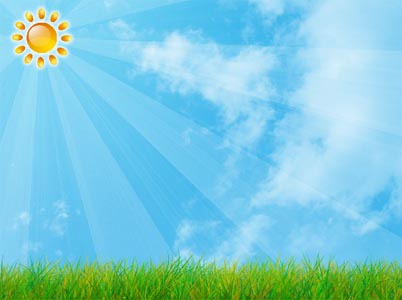 В работе с детьми использовались разнообразные формы:Занятия-беседы «Если в доме случился пожар», «Причины возникновения пожаров», «Спички не тронь – в спичках огонь», «Если ты один дома».
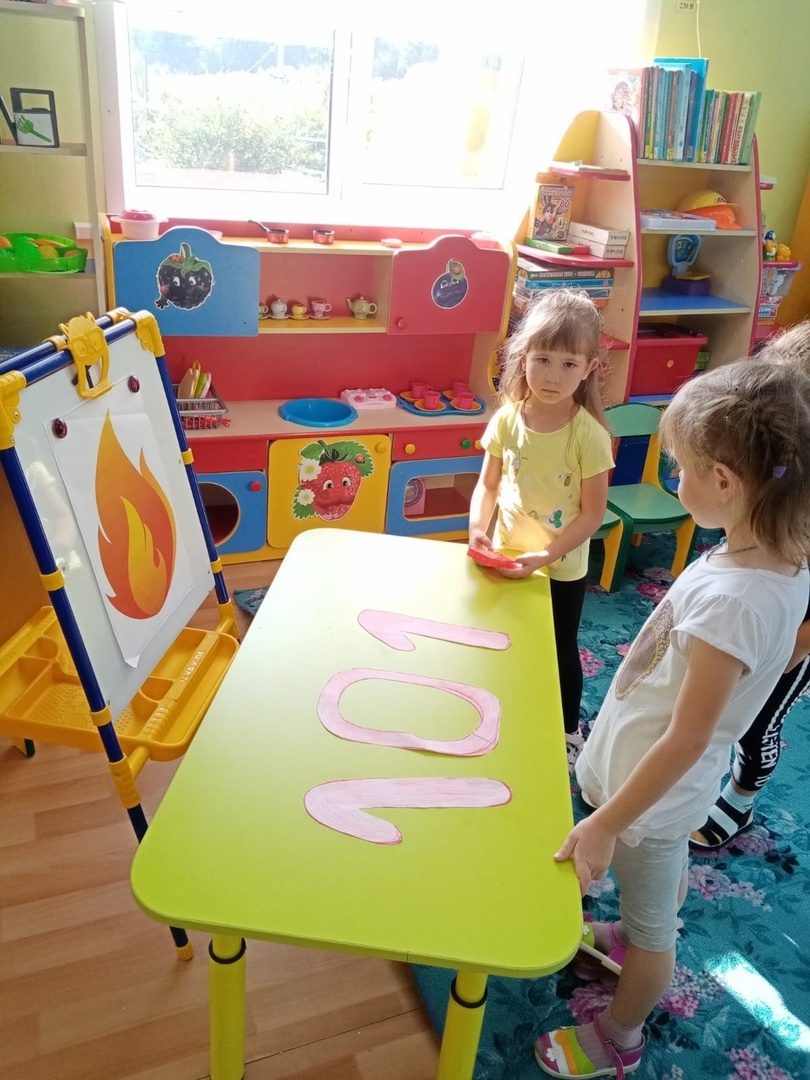 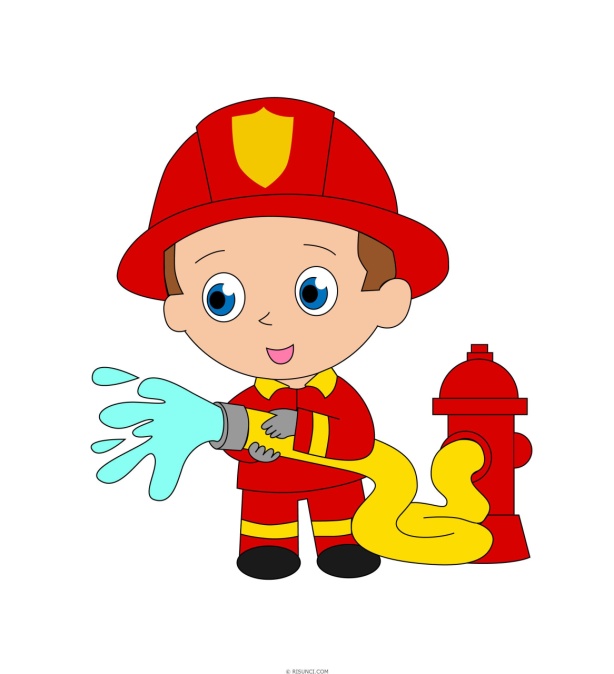 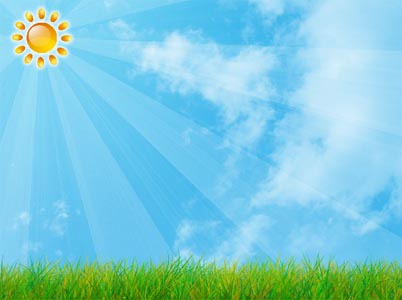 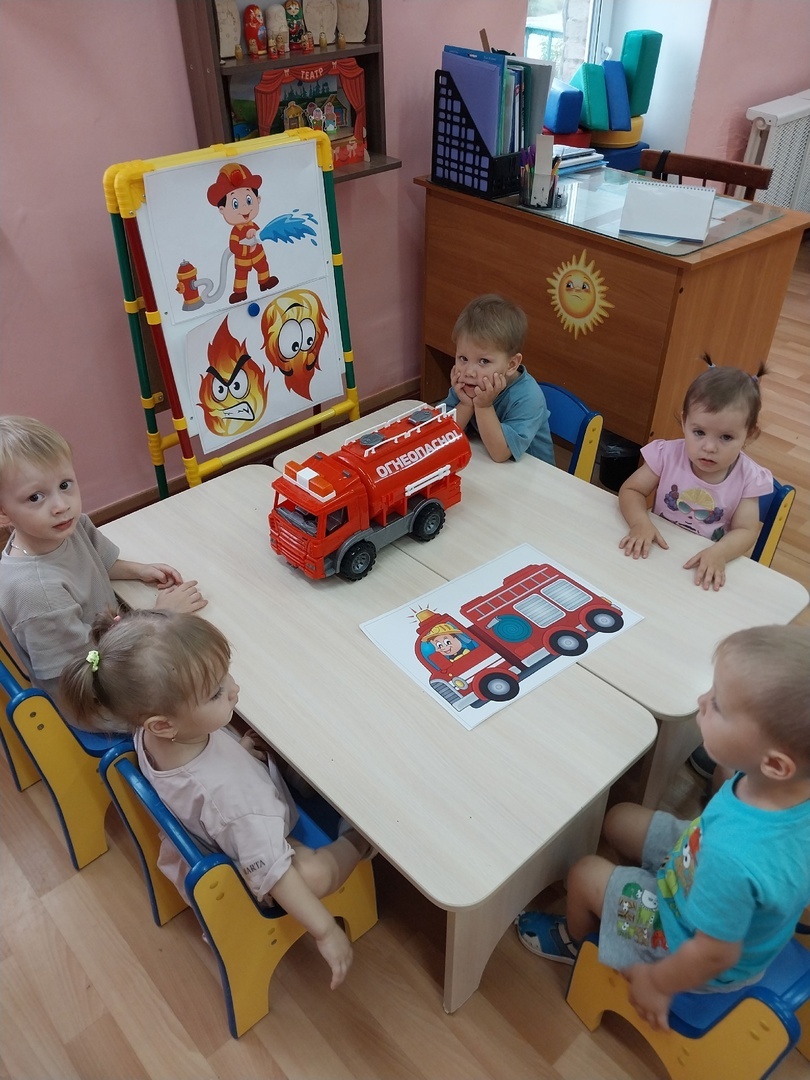 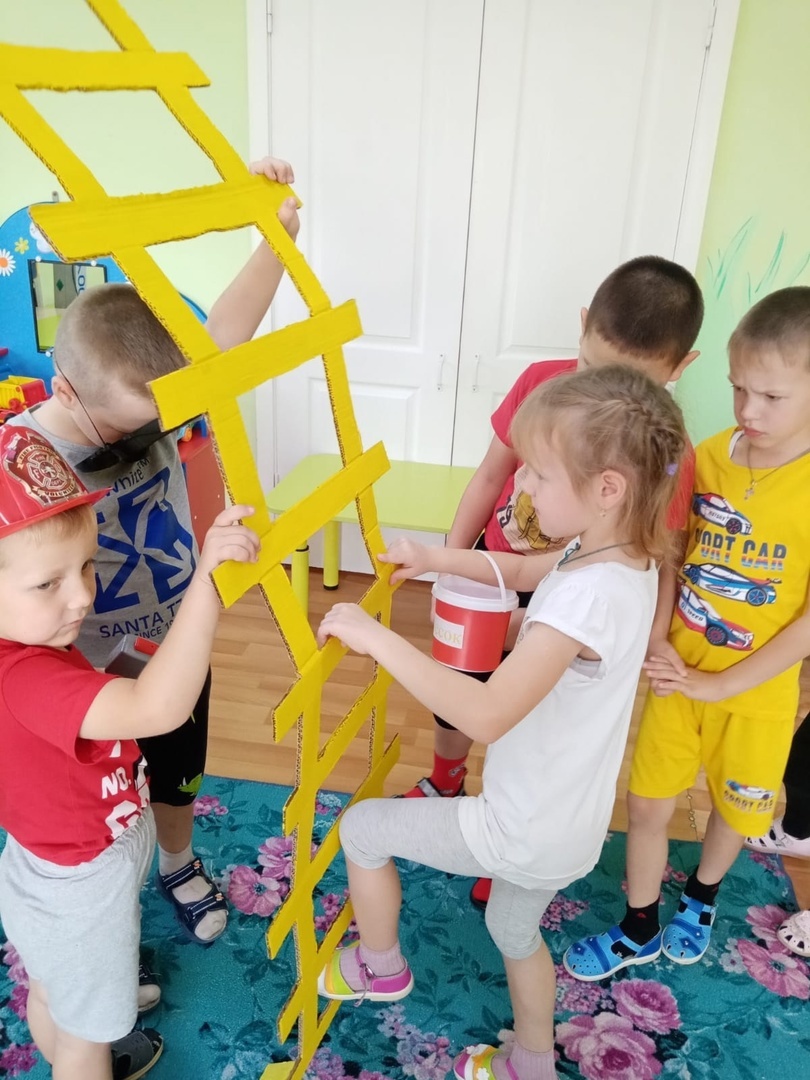 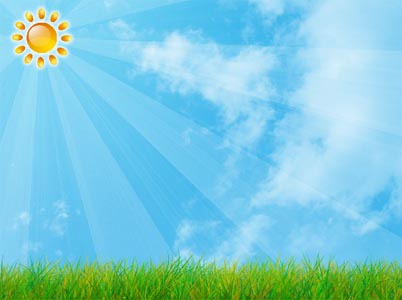 «День солидарности в борьбе с терроризмом»Цель: сформировать у воспитанников представления о терроризме.
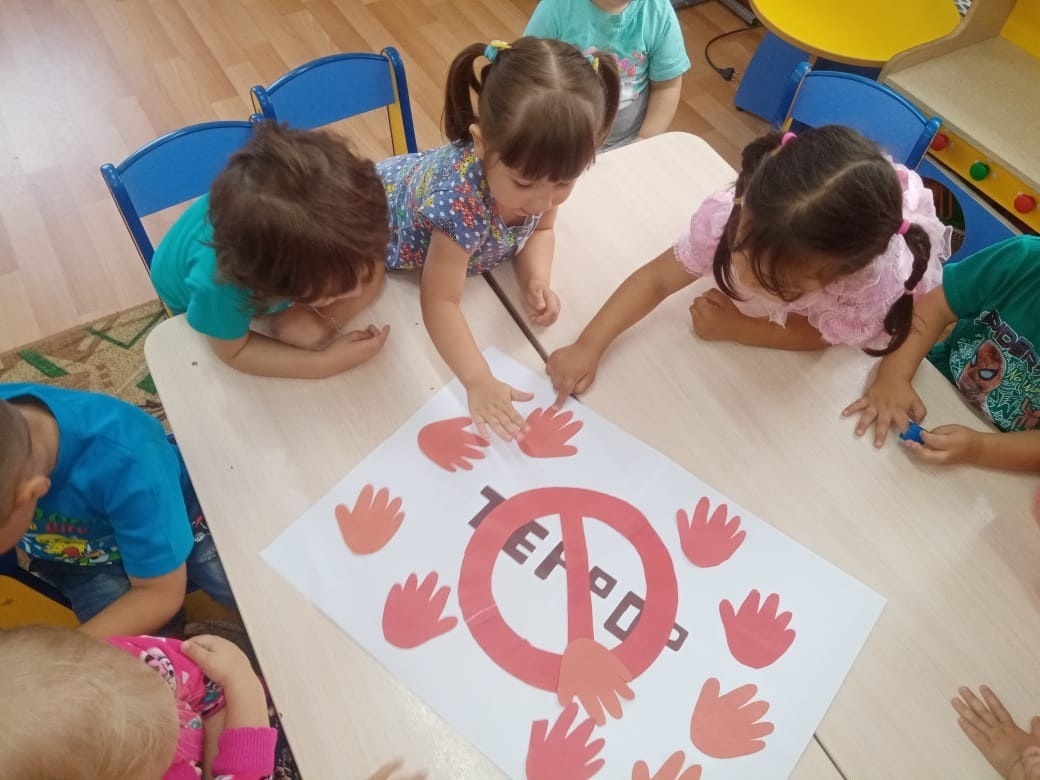 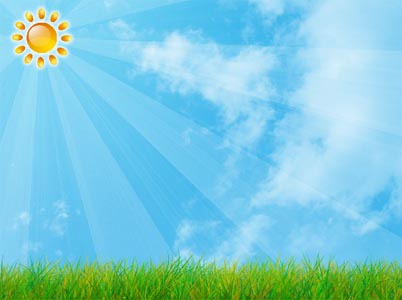 «День солидарности в борьбе с терроризмом»
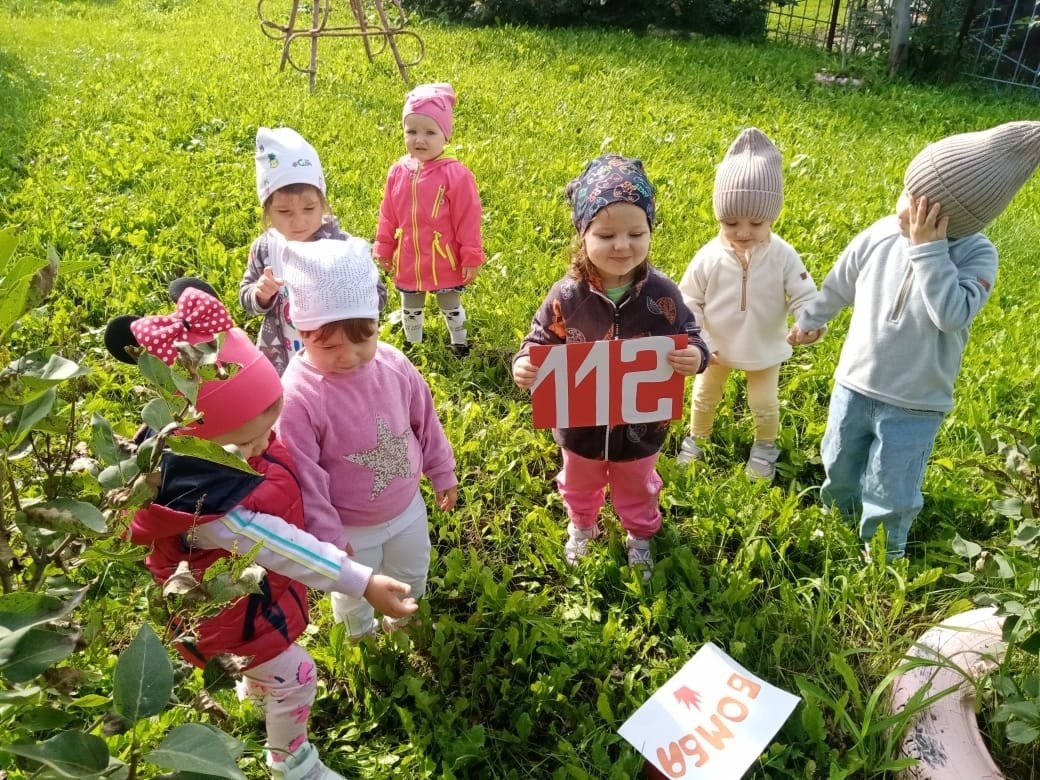 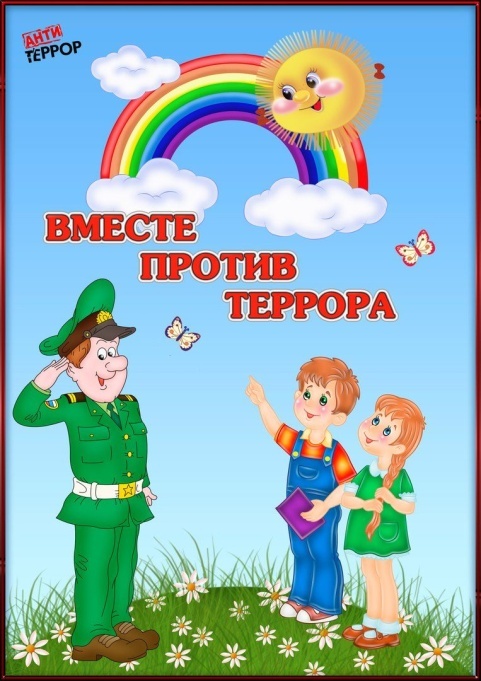 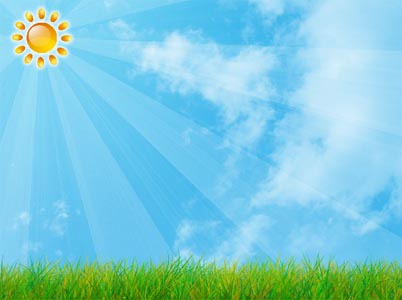 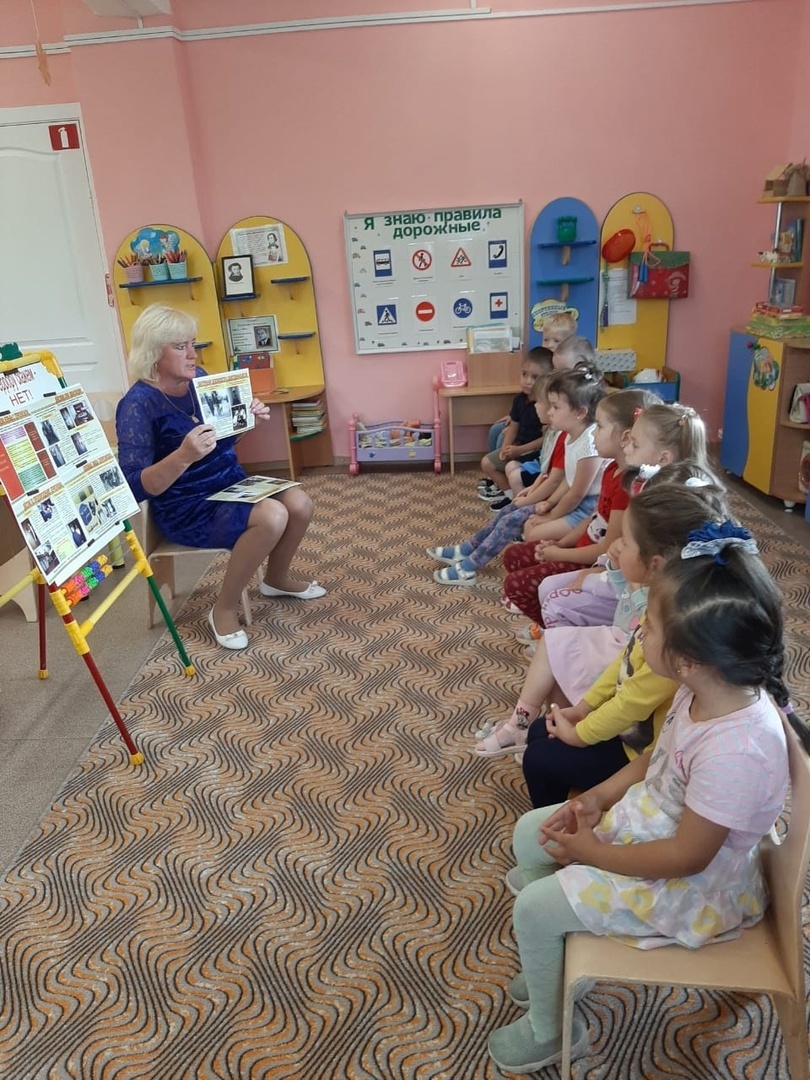 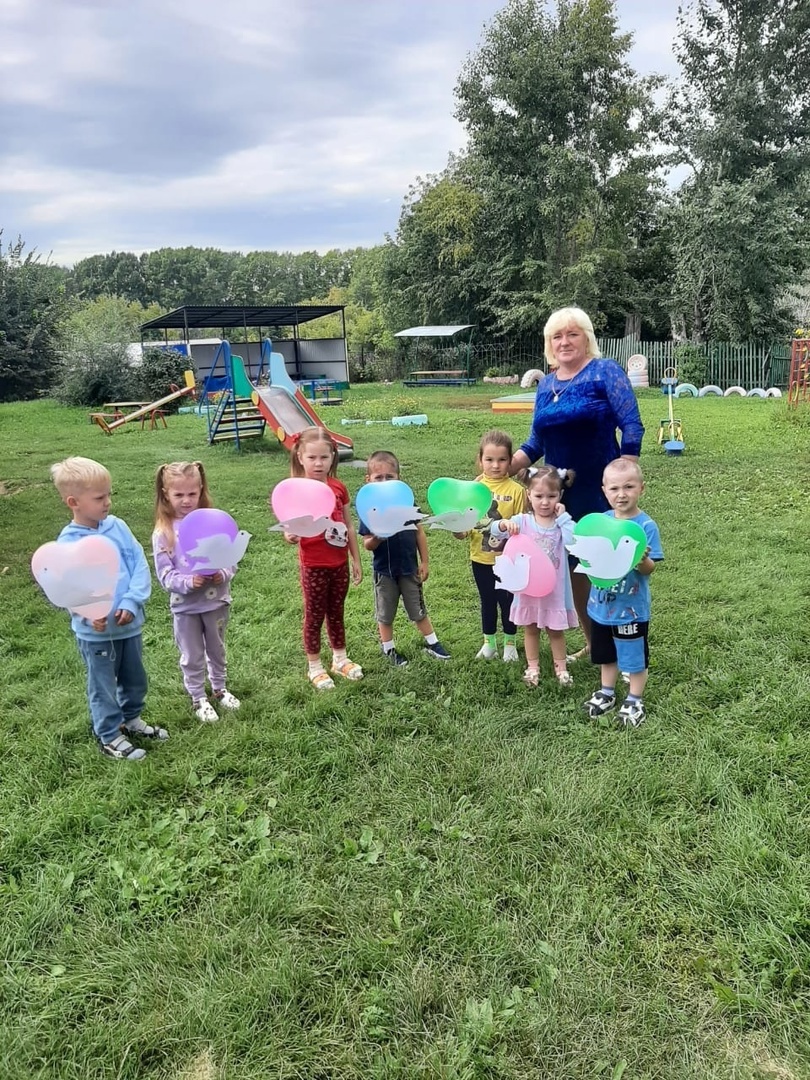 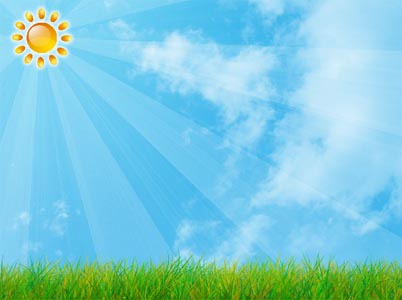 Мы за мир!
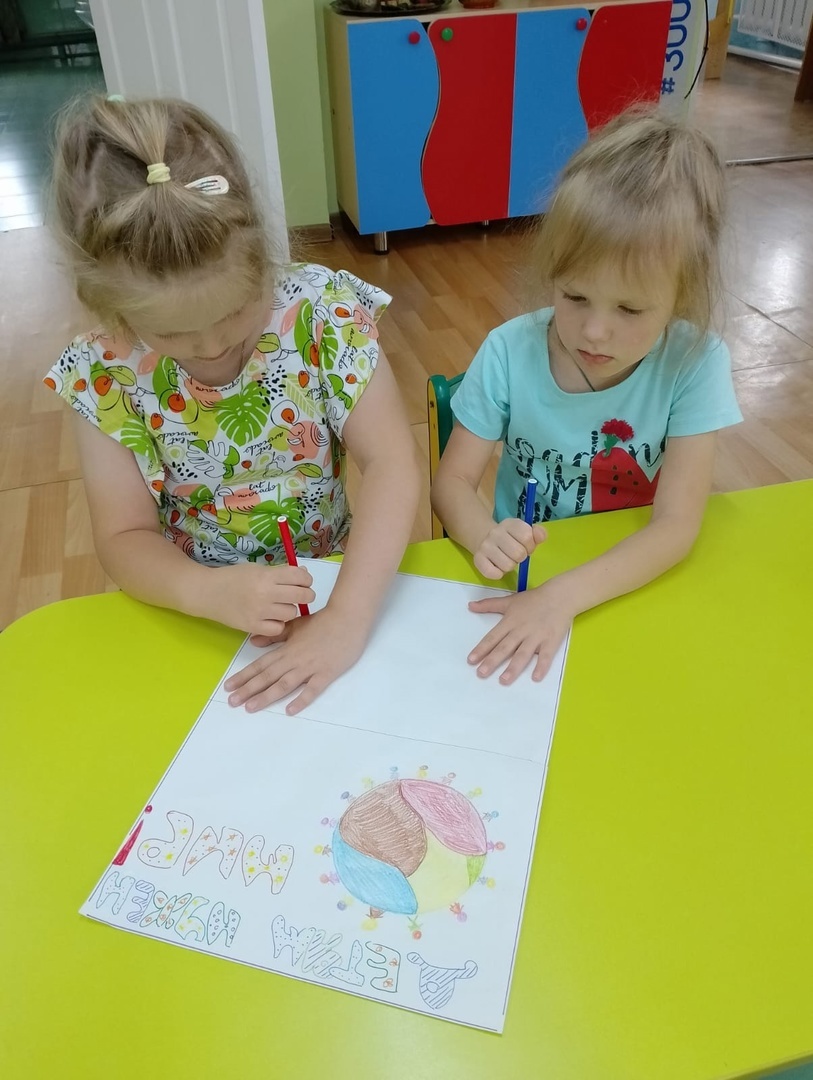 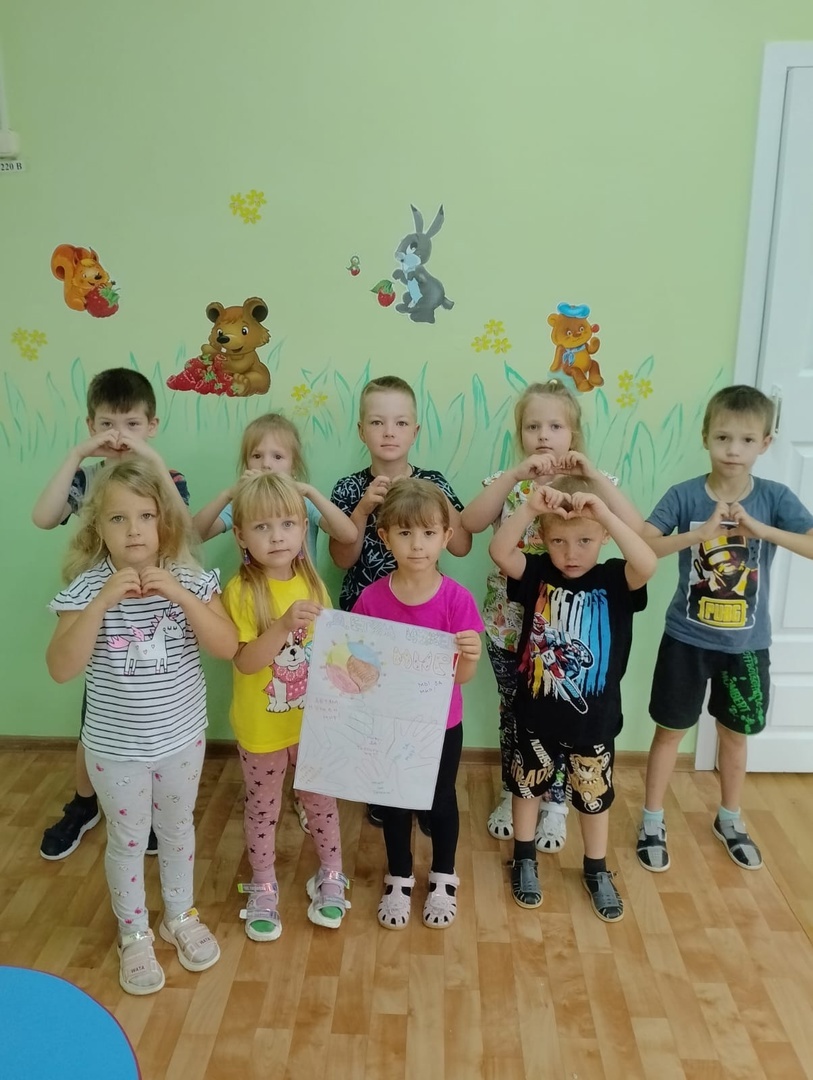 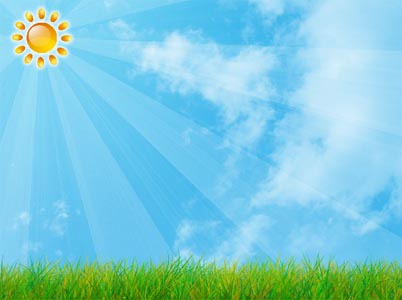 В утренние и вечерние отрезки времени дети совместно с воспитателями много рассматривали иллюстраций по тематике месячника, читали художественные произведения, играли в настольные, словесные и подвижные игры. В группах  с интересом проходили обсуждения различных ситуаций: как бы они повели себя в сложившихся обстоятельствах.
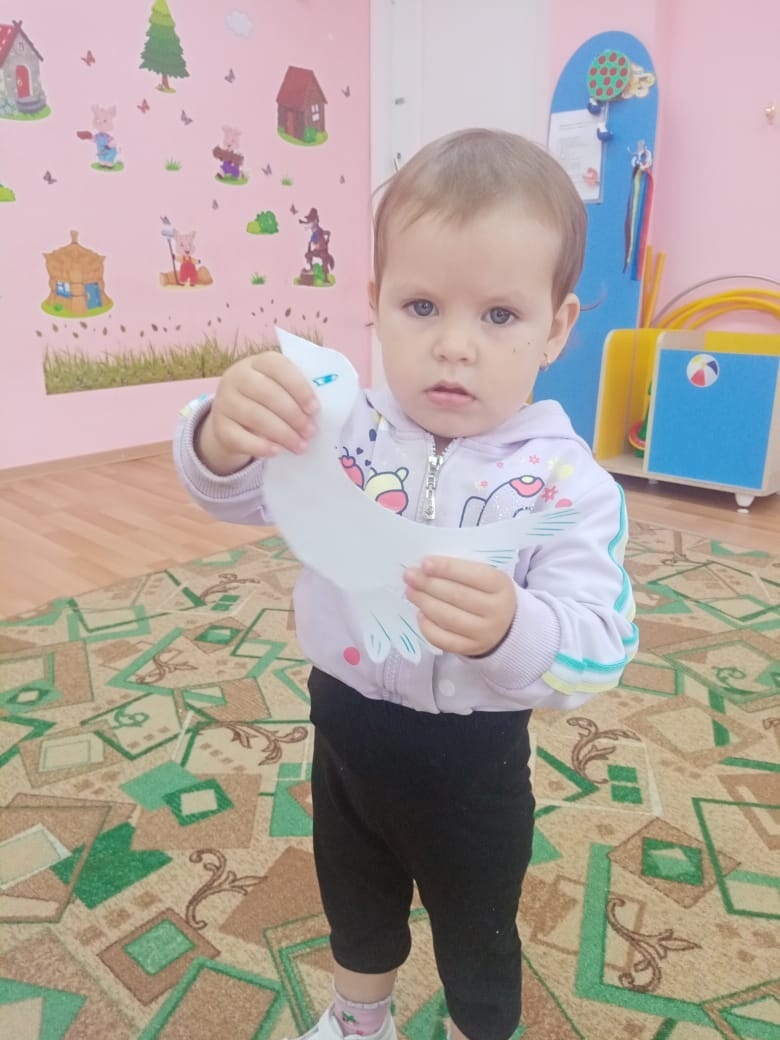 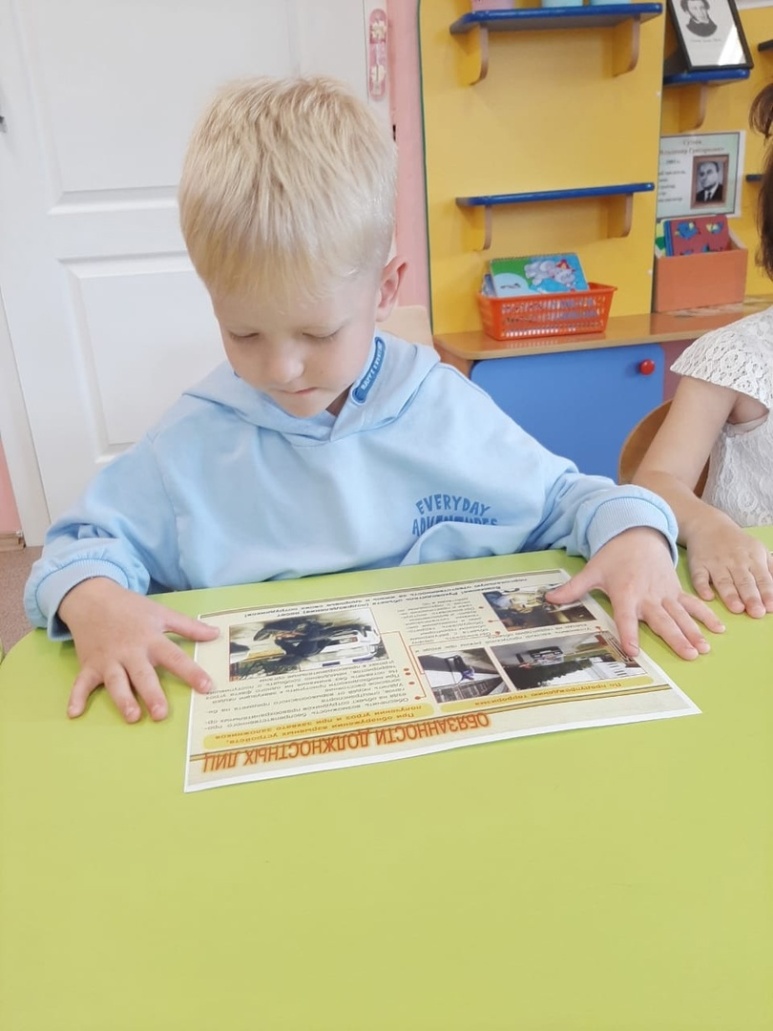 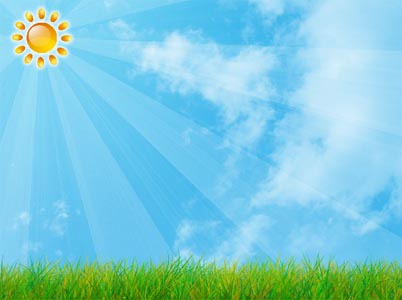 Наш детский сад посетили сотрудники ПДН. Которые провели с детьми познавательные беседы о безопасности на дороге и железнодорожных путях. В качестве подарка были раскраски с правилами по ПДД.
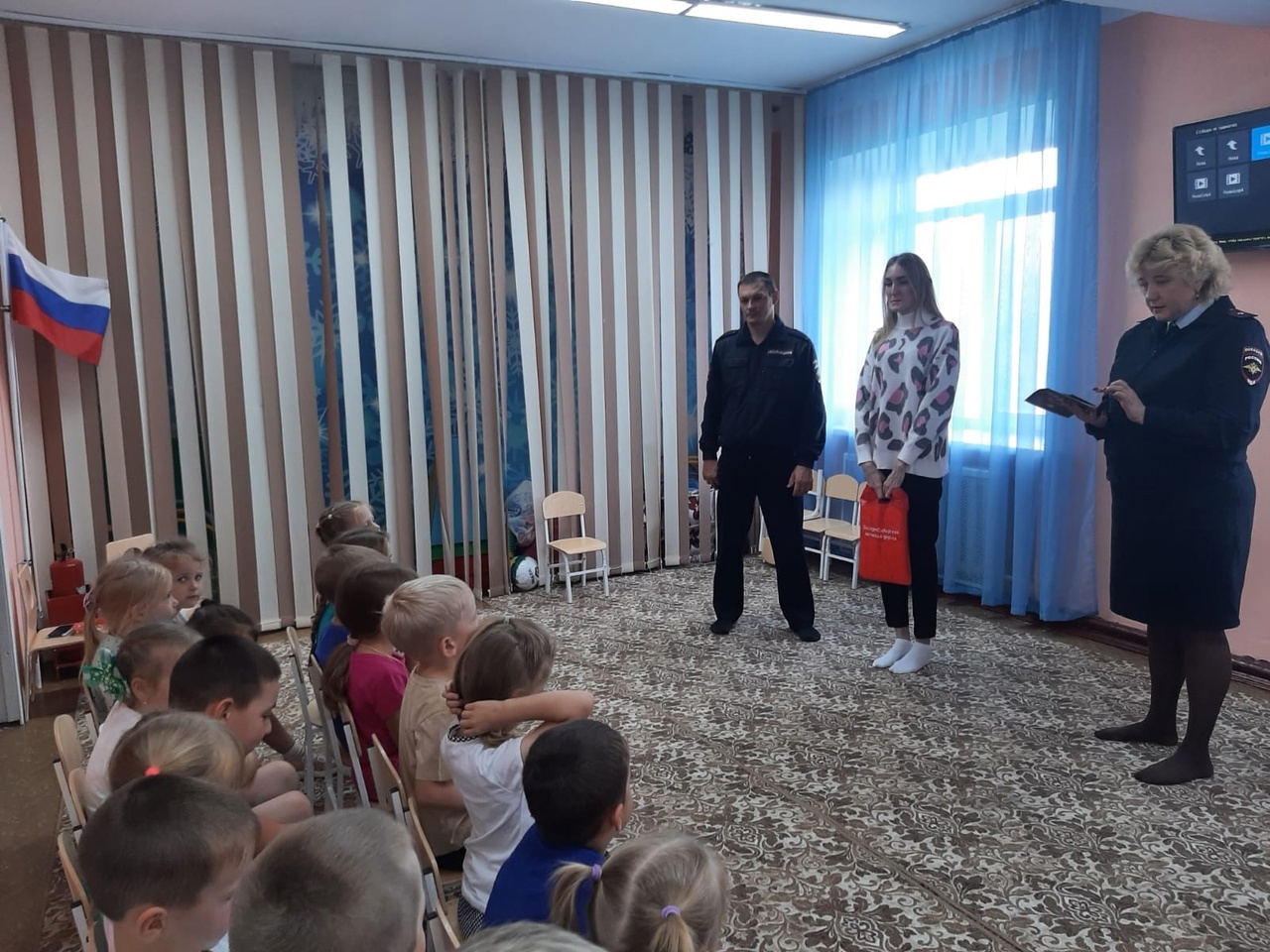 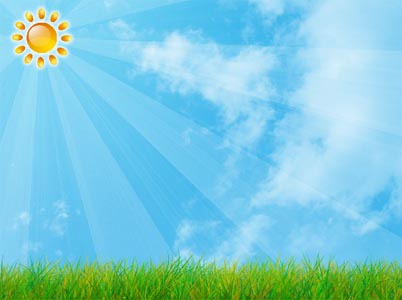 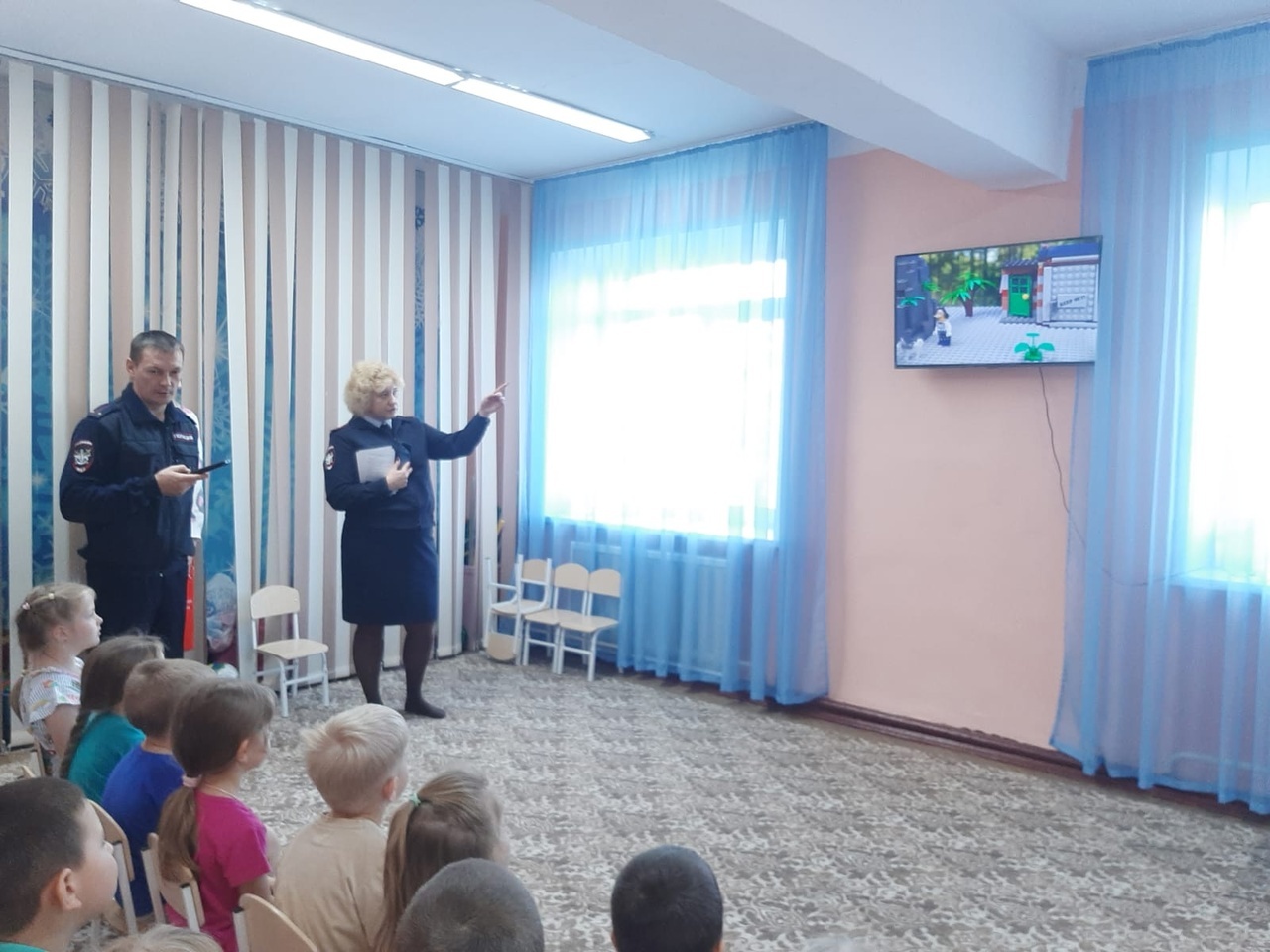 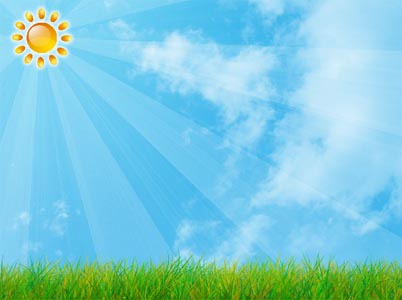 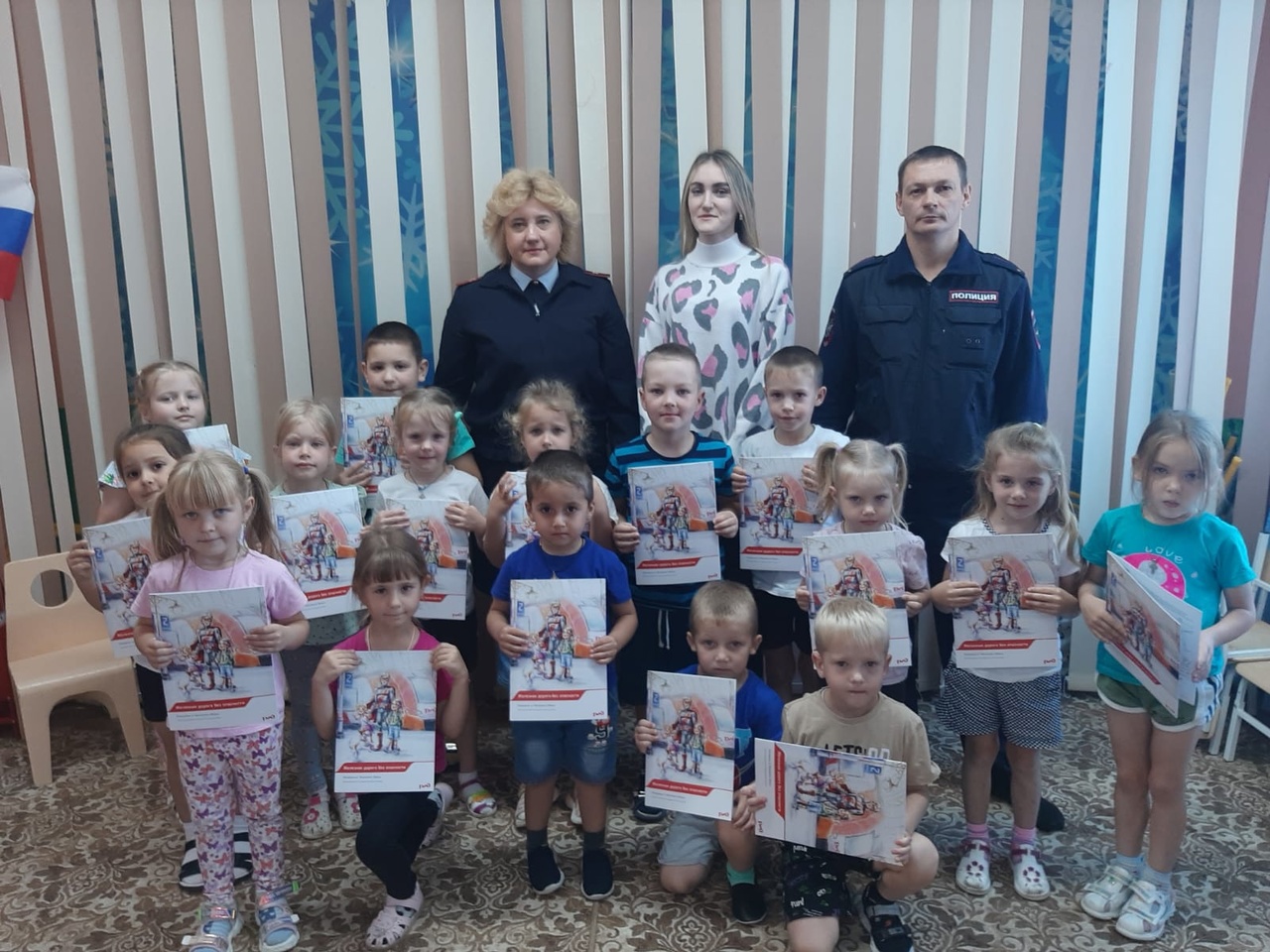 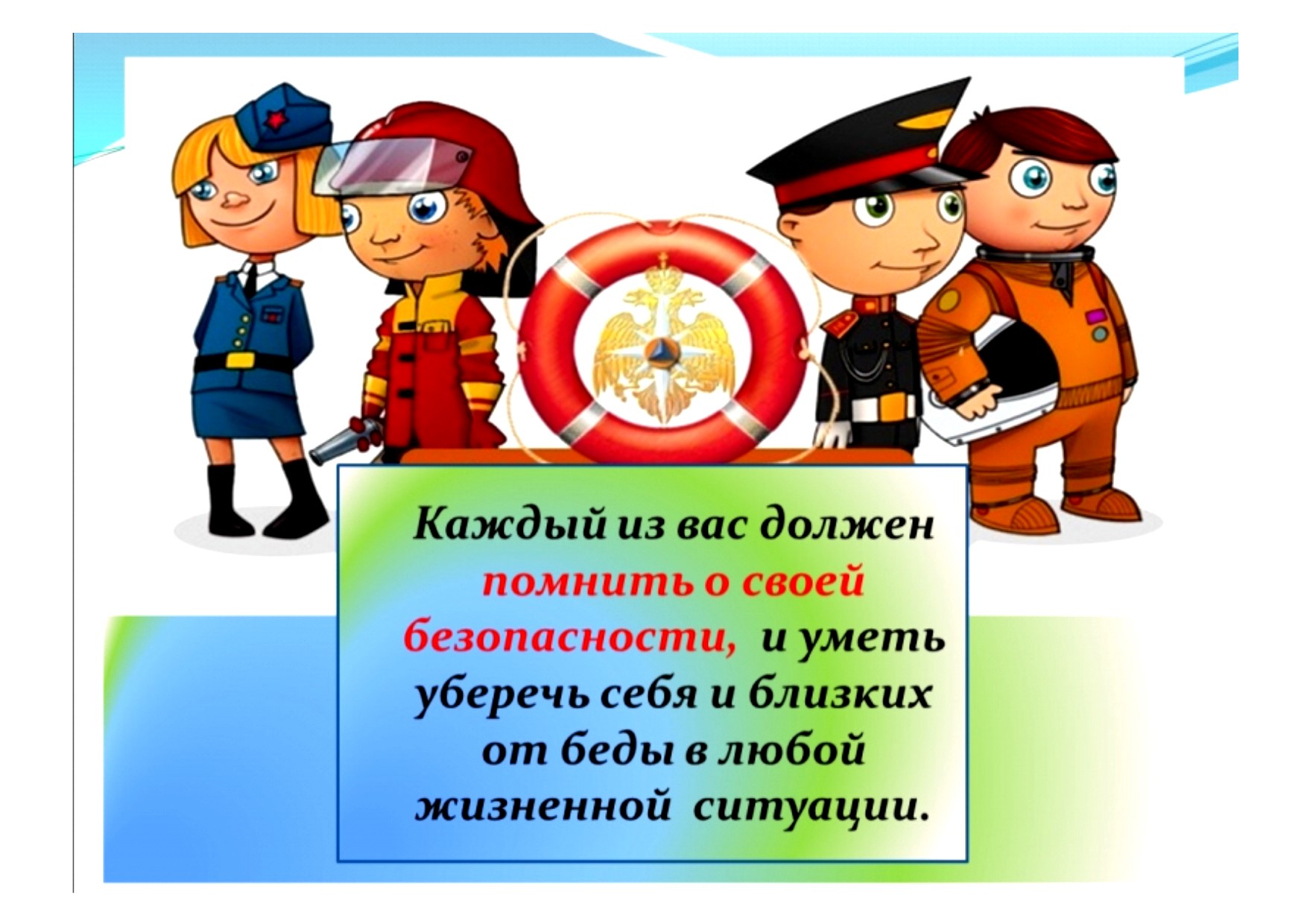 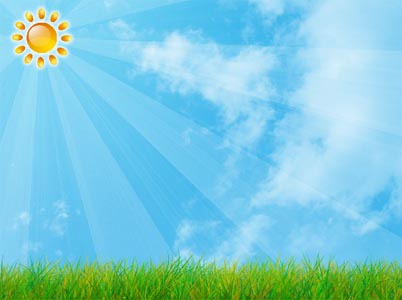 Эвакуация
В соответствии с графиком проведения учебно-тренировочных занятий была проведена учебно-тренировочная эвакуация воспитанников и сотрудников ДОУ из здания детского сада.
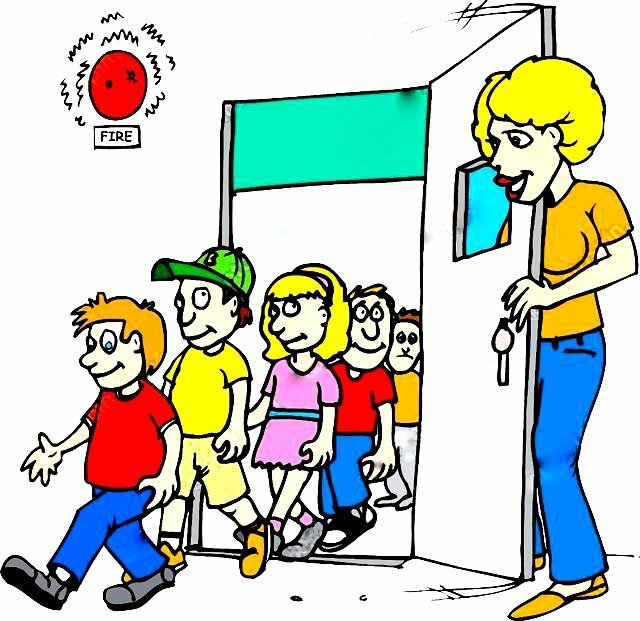 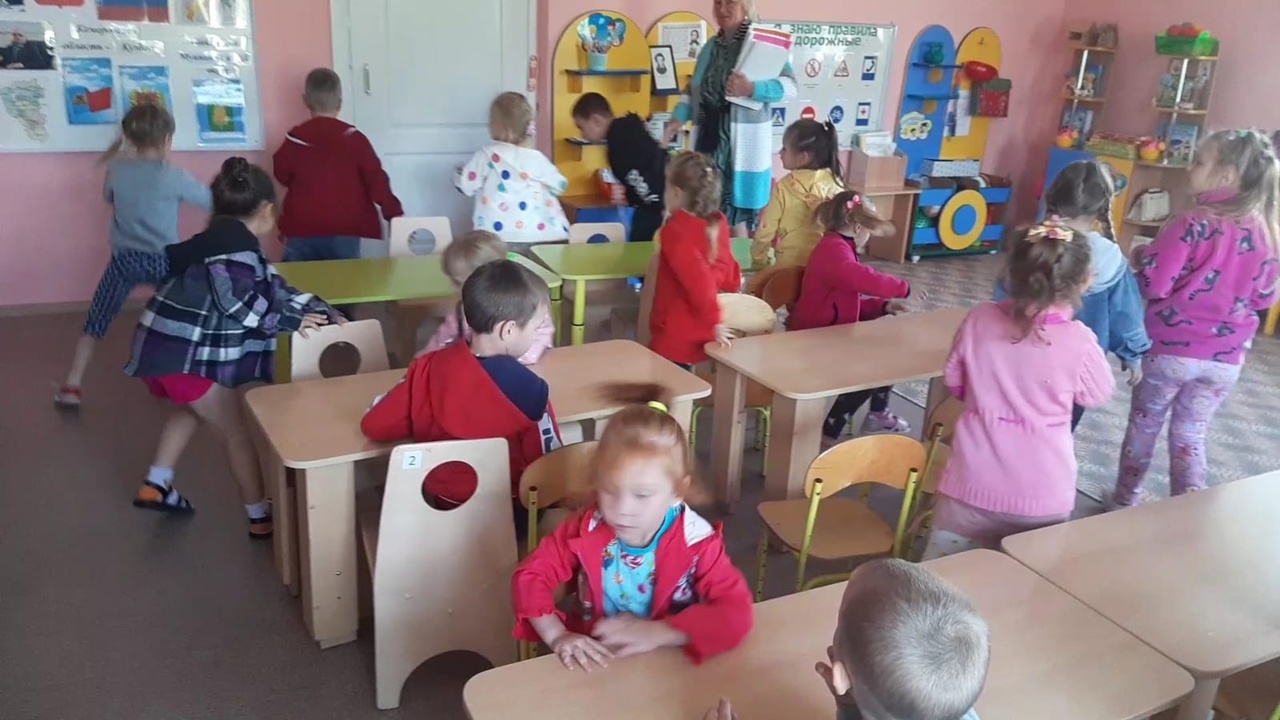 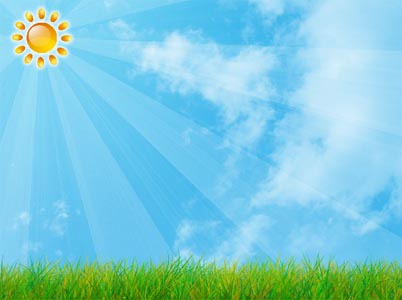 Эвакуация
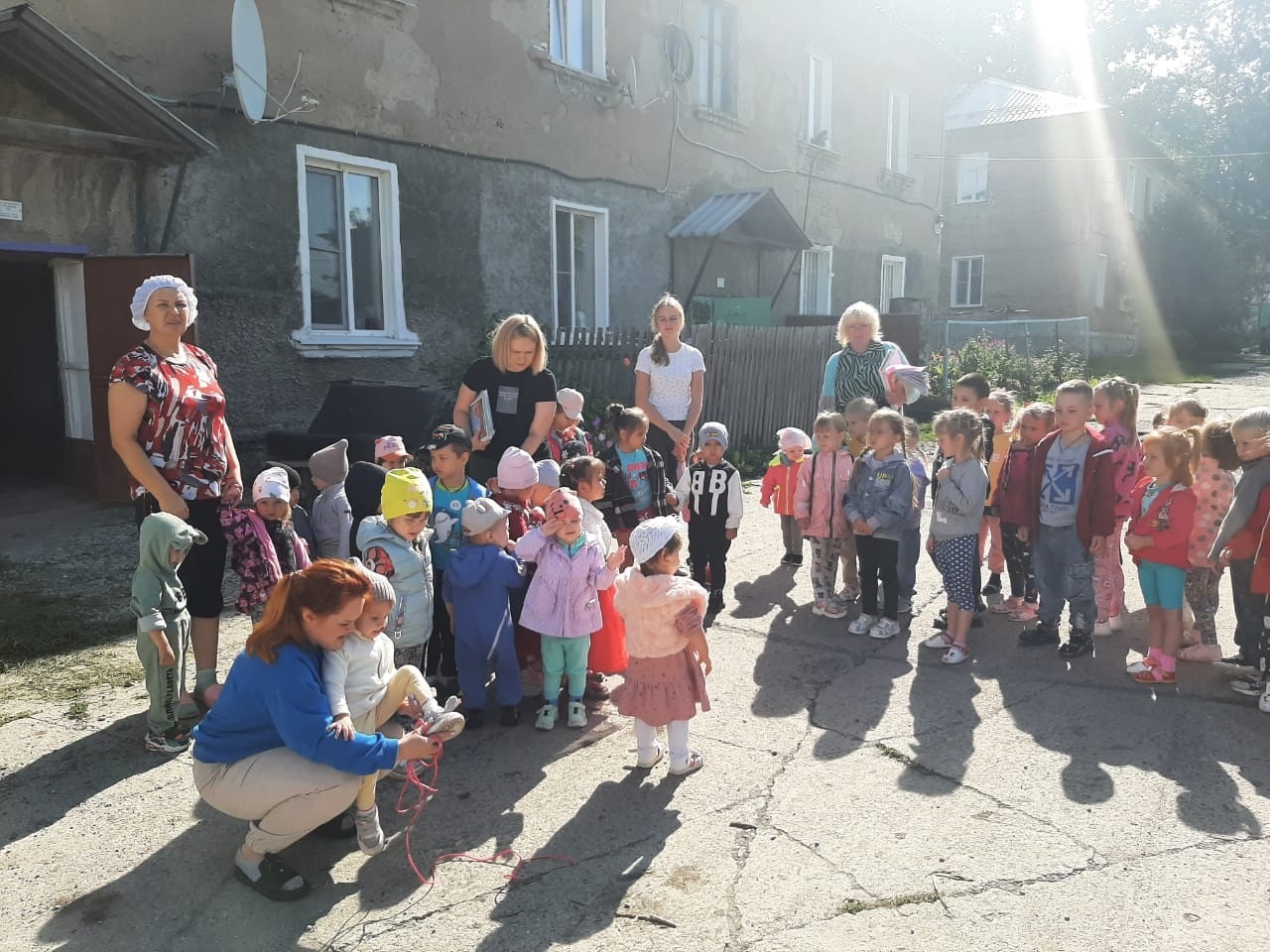 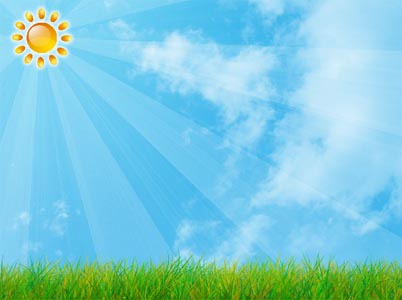 Воспитанники подготовительной и средней группы приняли участие в праздничном муниципальном шествие "Дети - будущее".Наш детский сад представлял профессию пожарного.
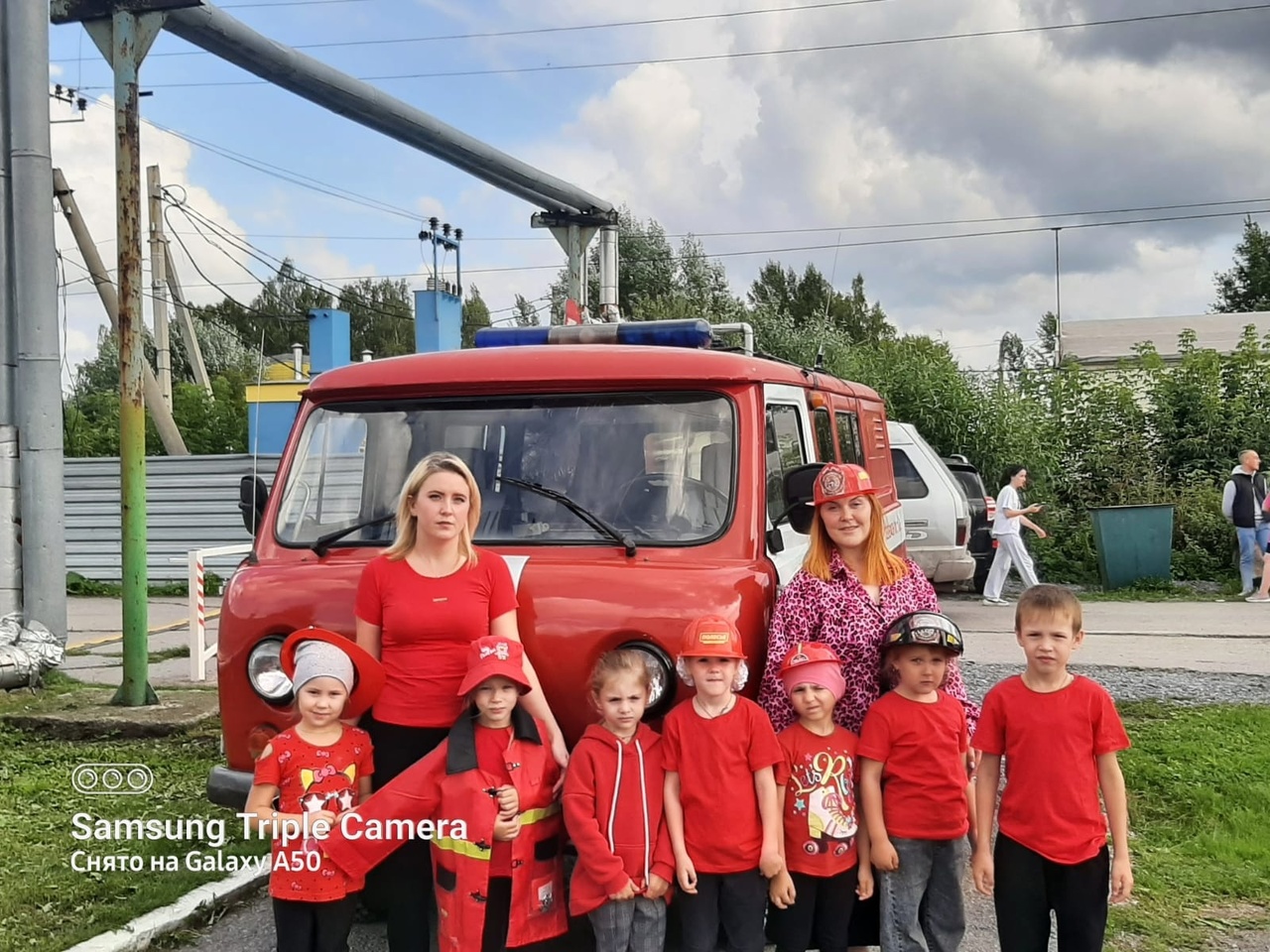 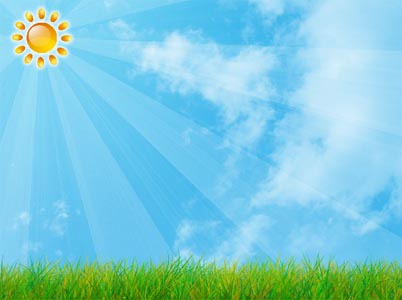 Самым ярким и запоминающимся событием стала встреча с настоящими пожарными, которые приехали в детский сад на своей служебной машине. Для дошколят, приезд пожарных в д/с стал настоящим сюрпризом.
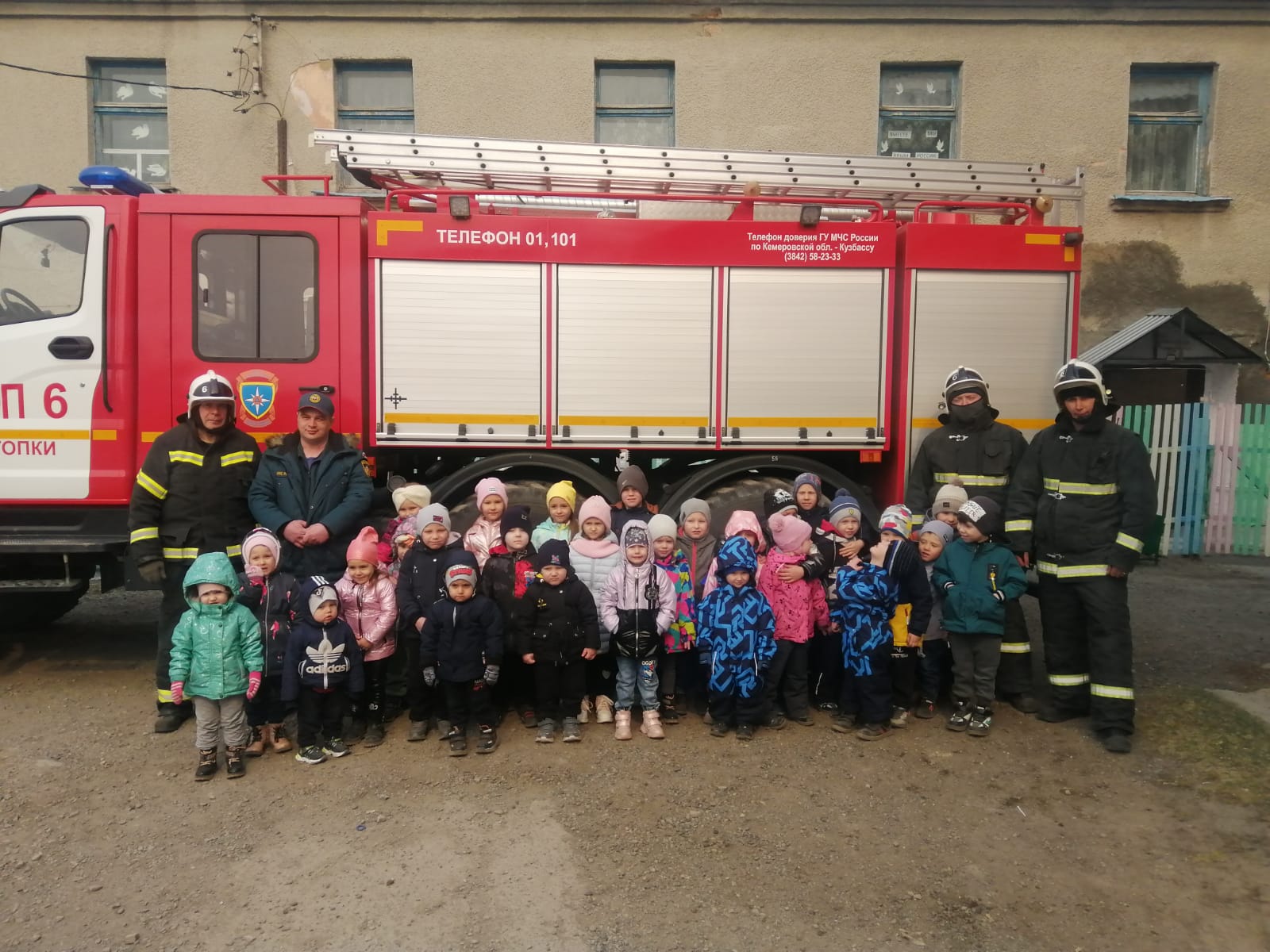 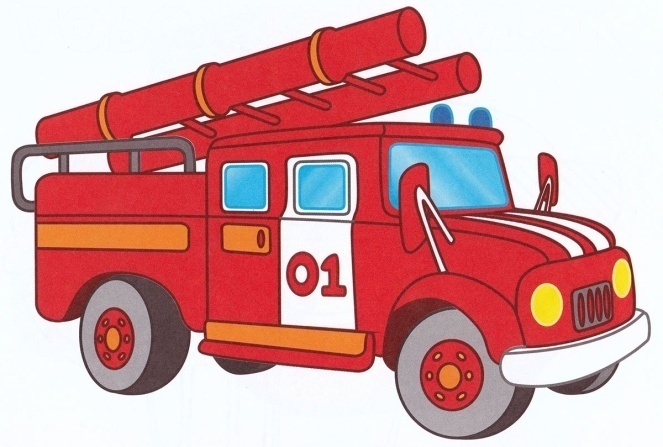 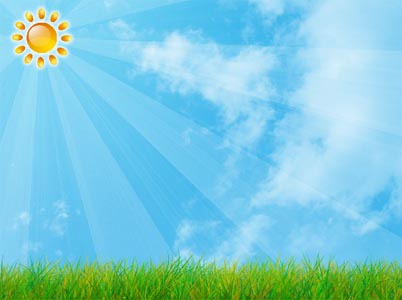 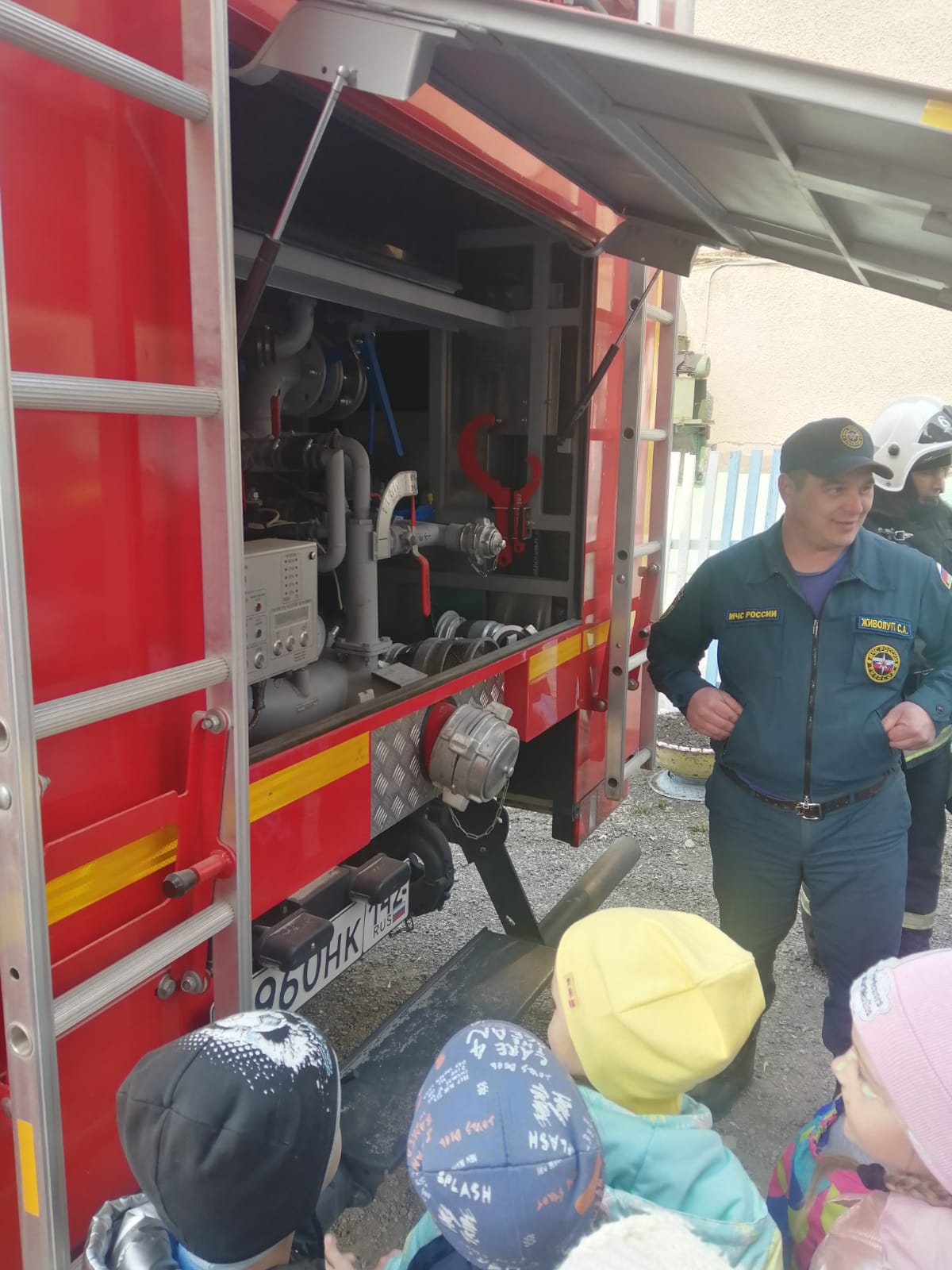 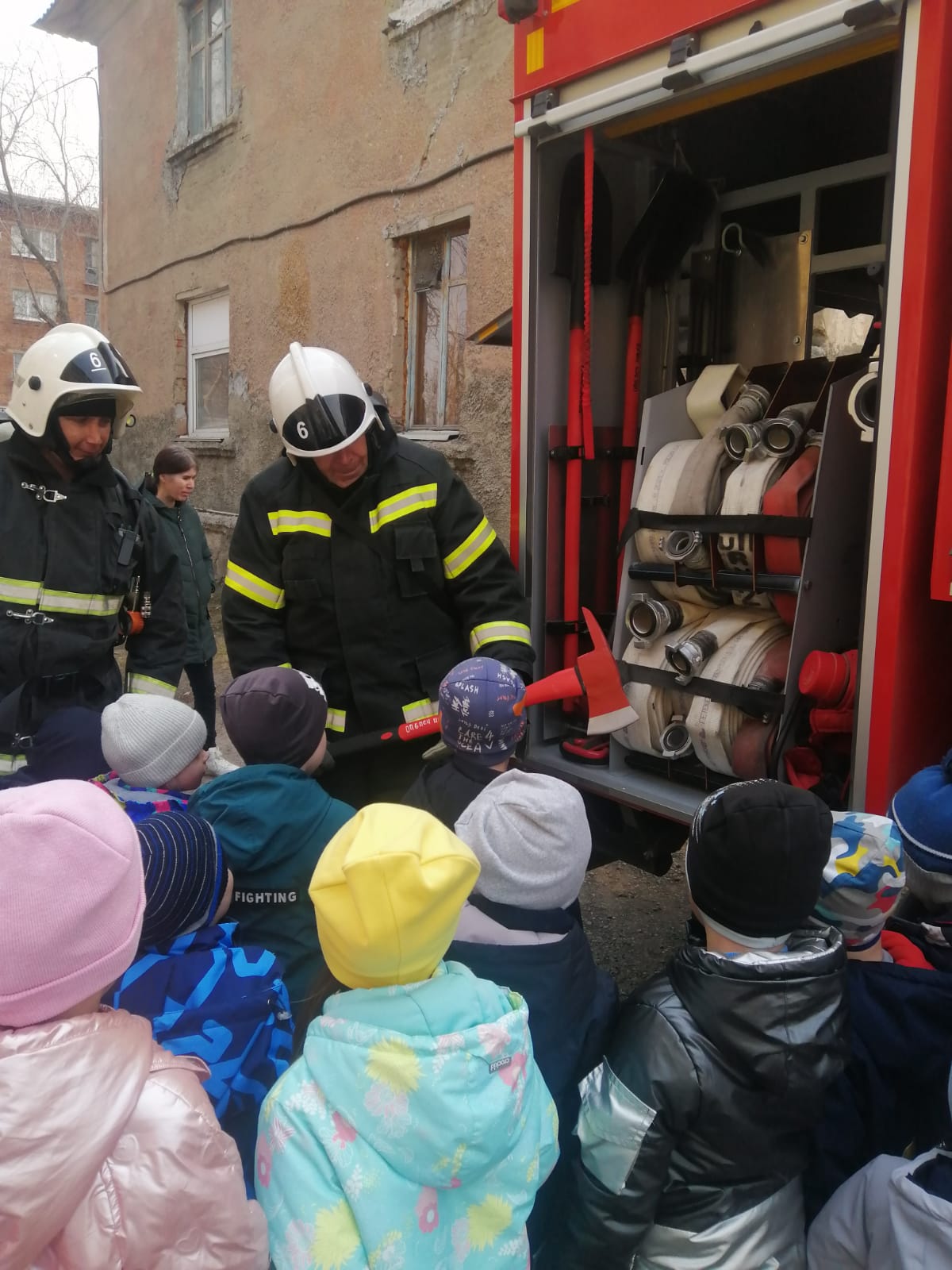 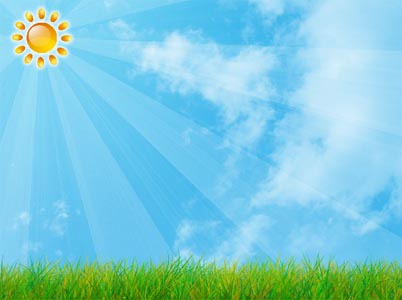 Анализируя работу по проведению месячника пожарной безопасности, можно сделать вывод, что благодаря систематизации мероприятий у детей сформировался фундамент знаний правил пожарной безопасности и умение регулировать свое поведение в соответствии с различными чрезвычайными ситуациями.
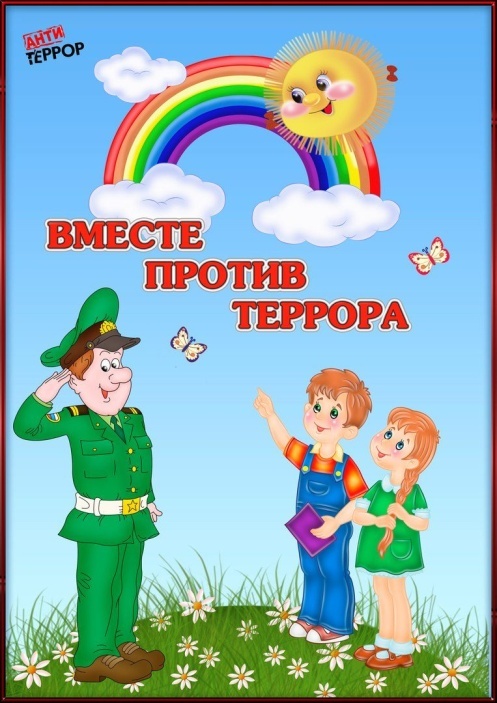 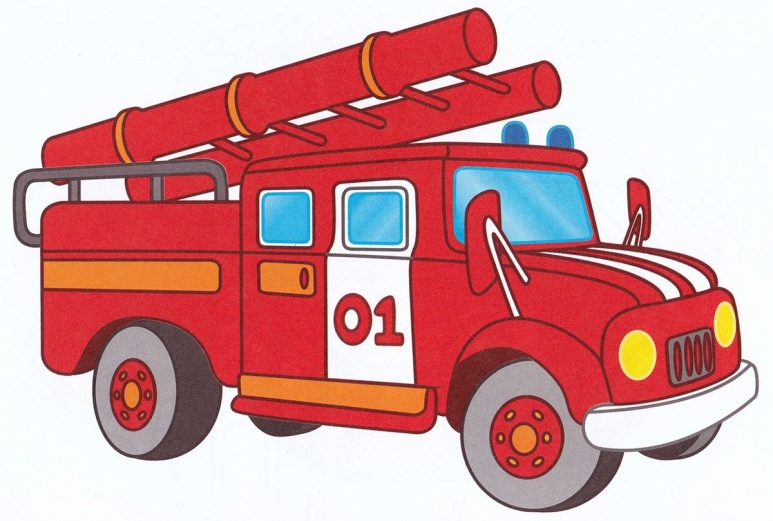 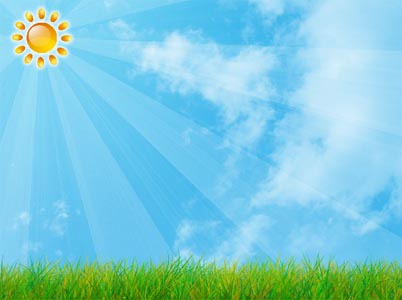 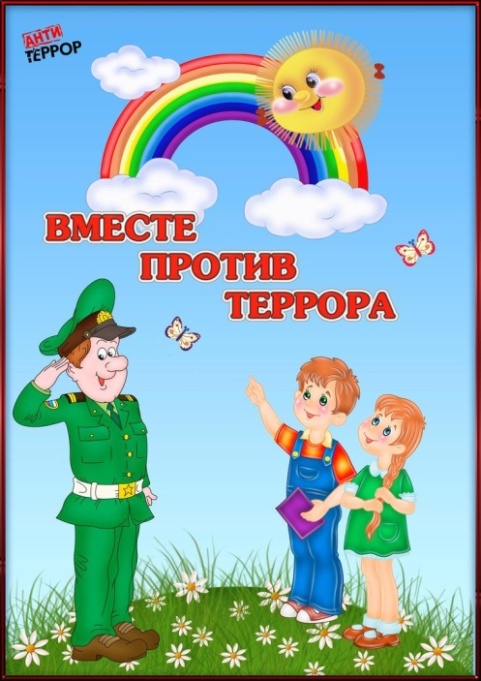 Спасибо за внимание!
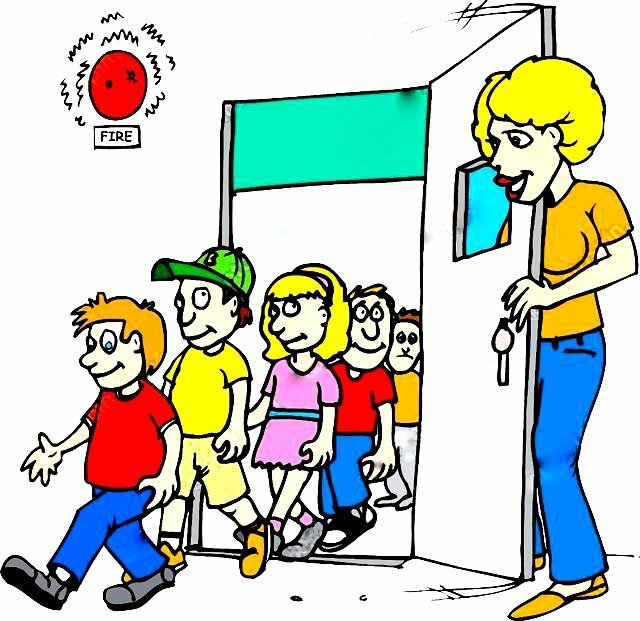 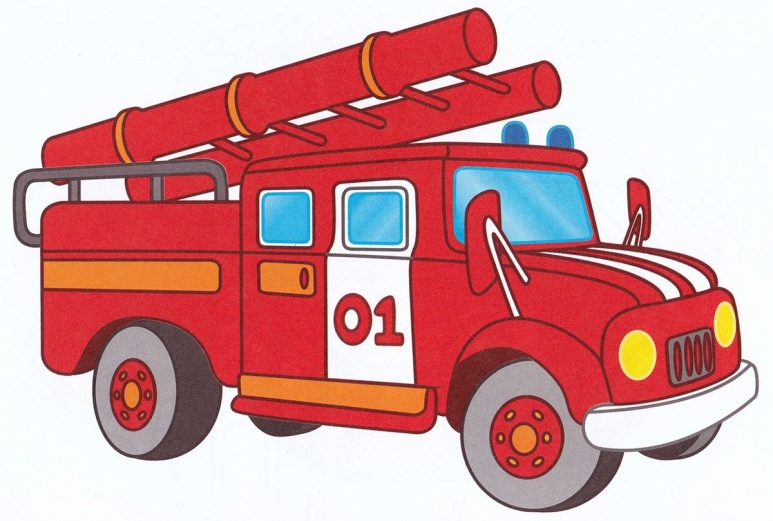